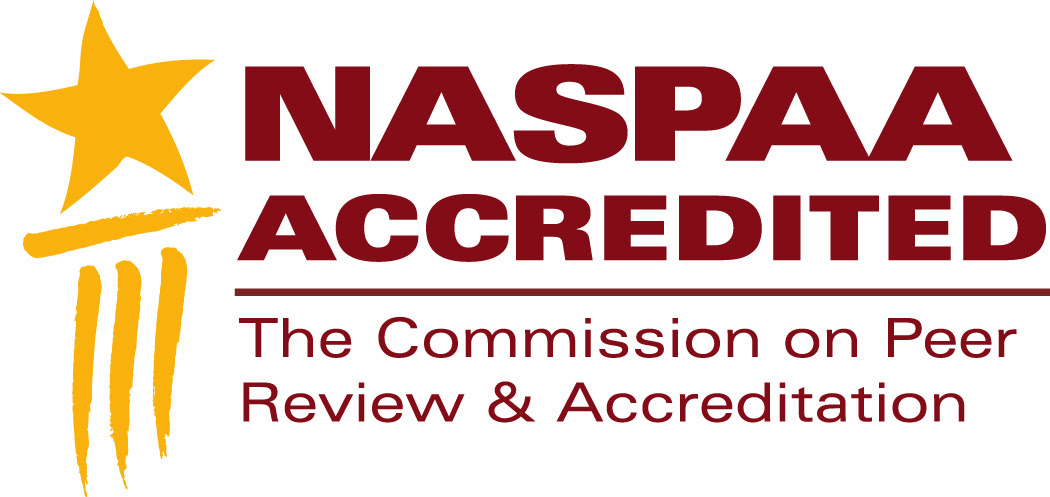 NASPAA Accreditation
Accreditation as an outcome
[Speaker Notes: This segment is intended to help you understand accreditation as an outcome.
The outcome of accreditation is a validation by an independent organization of the claims about your program that you make to your stakeholders
To understand that outcome, and to earn it, you need to be able to tell the story of your program—its mission--from its inception to its operation today.
And you need to be able to document your story: that is, explain how you made the decisions that brought you to this point and the information on which you based those decisions.
We’ll demonstrate in this segment one way to do that.

Feel free to pause this video at any time to study a slide.
Download the slides because they contain detailed notes
You should send at least one representative from your program to the Accreditation Institute at NASPAA’s annual meeting
The Accreditation Institute is where you’ll have an opportunity to practice applying the concepts and tools we review in these videos]
Who cares about your program?
[Speaker Notes: To understand accreditation as an outcome, begin by asking: Who values your program and why?
Take five minutes to list all of the groups who are impacted by your program. Take a sheet of paper and draw a line down the center. On the left, list people or groups who have a stake in your success or failure; on the right side, list their reasons why.
If accreditation is about validating the claims you are making, then you should be able to explain why you are making those claims and to whom.

The takeaways from this exercise typically include:
history matter: who launched the program and why, 
the sustainability of the program is not a given—it requires ongoing support, 
programs tend to serve identifiable constituencies and regions.
different stakeholders engage with your program in different ways and require different types of information to justify their continuing engagement]
Stakeholders
Whose support is required Why? In what form?
What information do they want to make decisions?
How do you engage them?
[Speaker Notes: Information                                                                                                         						Engagement
Employers: Student competencies, faculty expertise								advisory committees, guest instructors, field project hosts, internships, hire your graduates
Students: Faculty quality, student quality, program requirements, placement rates				student activities, school committees, student government, learning
Faculty: Faculty quality, student quality, professional development, culture, expectations		faculty meetings, committees, teaching, engaging in community service, producing and disseminating knowledge
Grantors: Faculty quality, capacity to perform									cultivating relationships, reporting, they provide resources
Partner units within or outside of the university: Revenue generation, capacity to perform		advisory committees, joint projects

Map the environment of your program and its stakeholders. Understand who influences whom. How do you engage them in the operation of your program?]
Launch
Who?
What?
Where?
When?
Why? 
How?
[Speaker Notes: You’ve identified your stakeholders. Now, what’s the story of your program and their involvement in it?
From Cicero to Kipling, memorialized in his poem, “The Elephant’s Child”
I keep six honest serving-men
(They taught me all I knew);
Their names are What and Why and When
And How and Where and Who.
The basics of gathering information to tell the story of your program: 
Who…started the program? Who is engaged with the program now?
What…was the process for creating it? For defining its mission? For engaging people who cared about it?
Where…gets at the reasons the program is located where it is and not elsewhere.
When leads into Why: the demands the initiators were responding to; the factors driving the decision…
How…do the answers to the 5 W’s explain the unique characteristics and focus—the mission—of  the program?]
Change
Who was engaged in making changes?
What was the process?
Why did you do it? 
How do the changes relate to the program’s mission?
[Speaker Notes: After launch, programs invariably change. Why? How are the changes consistent with the program’s strategy for pursuing its mission? Who made the changes? On the basis of what evidence? 
In effect, repeat the basics of information gathering to tell your story.
Explain the evidence or information that justified the changes
Image luf-kin.blogspot.com]
Documentation and Evidence
What documents and other evidence
confirm, and 
inform 
your program’s decisions?
And your stakeholder’s decision?
[Speaker Notes: What’s the information on which you’ve based decision bout your program? What’s the evidence that you made informed decisions? 
What documents should you be retaining for accreditors to review? Minutes of meetings, studies and reports, memoranda, agreements
What information do you provide to prospective students, prospective employers, prospective funders, prospective faculty?
If you can answer the questions in this set of slides, you have the basis for…..]
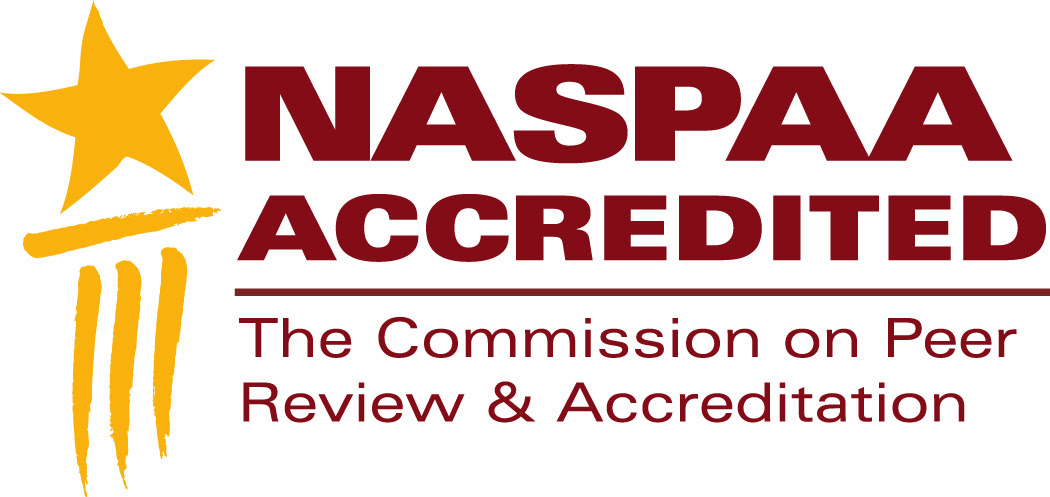 …assuring your stakeholders that
the claims and promises you make are valid and demonstrable.
[Speaker Notes: Which is the outcome of accreditation
NASPAA accreditation is an independent assessment that helps your stakeholders justify their stakes!
If you can answer all of the questions in this set of slides, you also have what you need to write the history of your program for the accreditation self-study report.]
Additional resources
Mapping your stakeholders:
Source “A note on mapping” www.hallway.org

If you have questions stimulated by this video, submit them to:
accreditation.naspaa.org/ai-questions
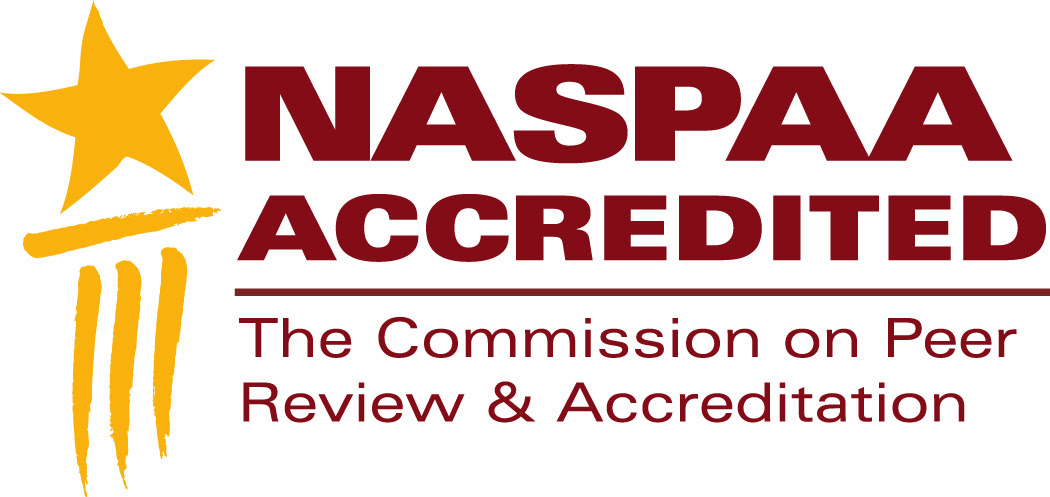 …is not only about voluntarily conforming to standards set by NASPAA for educational programs in public service.
…is also about pursuing excellence in public service through education by executing well on a mission-based strategy.
If you have questions stimulated by this video, submit them to:

accreditation.naspaa.org/ai-questions
[Speaker Notes: This is not just about accreditation. This is also about improving public service.]